三平方の定理の空間図形への利用2
本時の目標
三平方の定理を用いて身の回りの問題を解決することができる。
積善山の山頂から見渡せる範囲を調べよう
積善山の高さは約　　　　mです。では、頂上からはどの程度の範囲を見渡すことができるのでしょう。
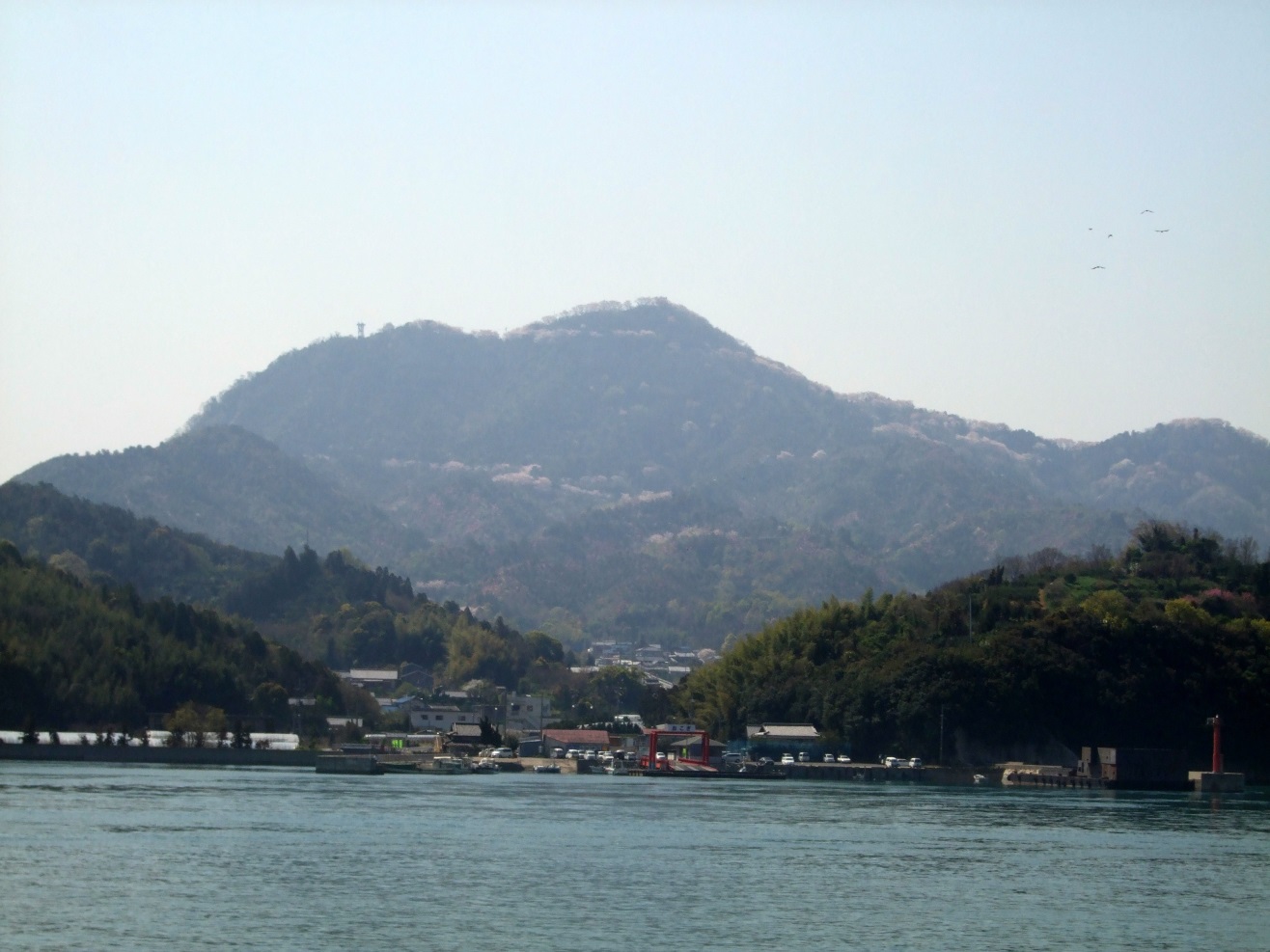 ３７０
約370m
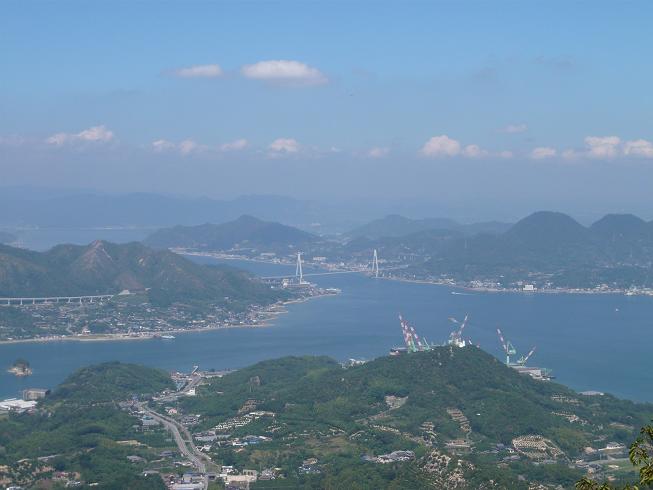 積善山からの眺め
考え方
370m
6378㎞
地球
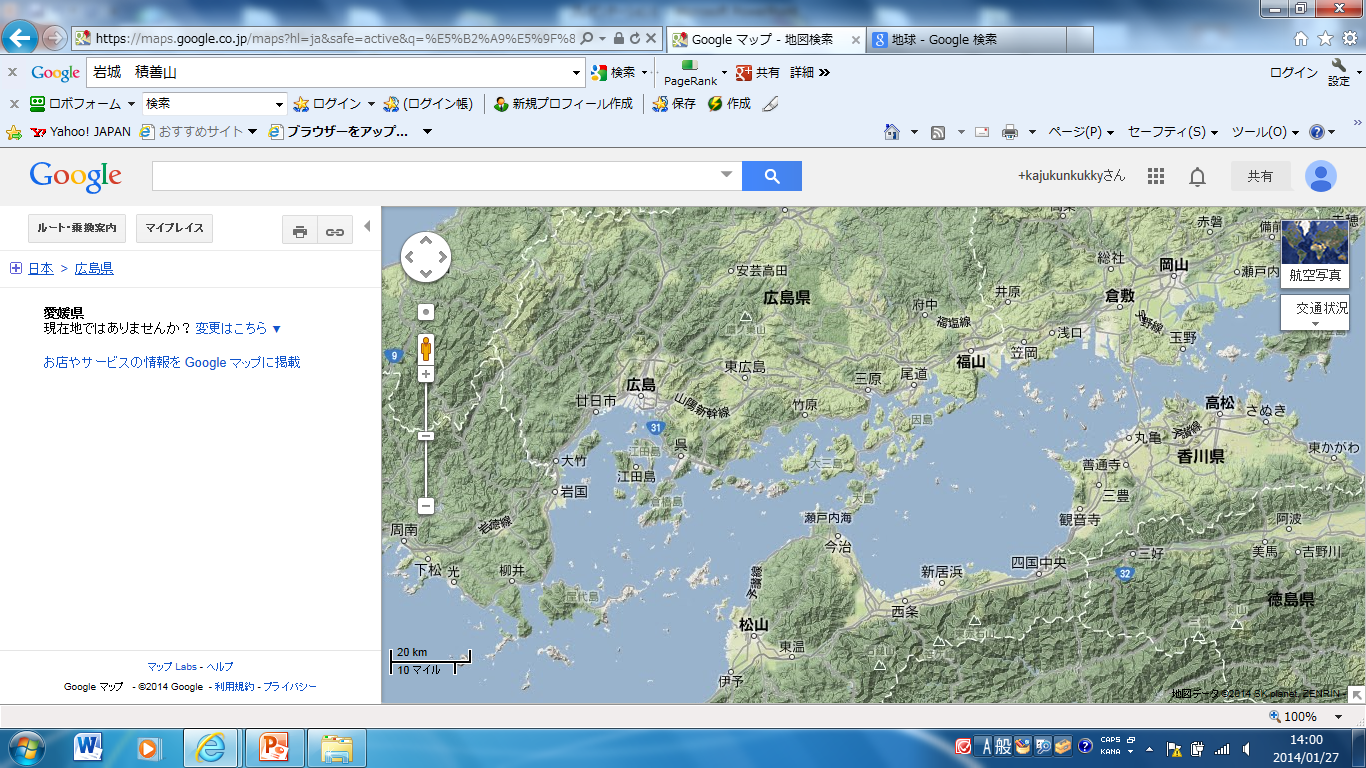 積善山